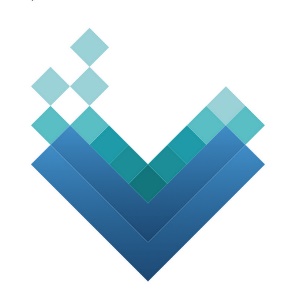 Федеральное государственное бюджетное образовательное учреждение высшего образования«Ростовский Государственный Медицинский Университет»Министерства здравоохранения Российской Федерации
Страницы истории кафедры. 
Планы факультета повышения квалификации.
Ростов-на-Дону, 2023
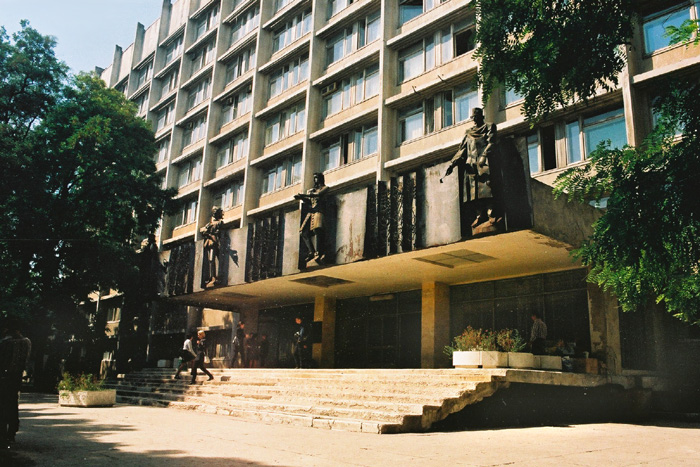 Кафедра Диетологии РостГМУ
Кафедра была организована в 1989 году как кафедра клинической диетологии и гигиены питания.

В 2001 году была переименована в кафедру клинической диетологии.

В 2010 году переименована в кафедру здорового образа жизни и диетологии.
Со дня организации и по июнь 2009 года кафедрой заведовала доктор медицинских наук, профессор Ю.Г. Новодержкина, которая работала в университете с 1965 года, последовательно занимая должности старшего научного сотрудника, заведующей лабораторией БВК, заведующей кафедрой гигиены питания.
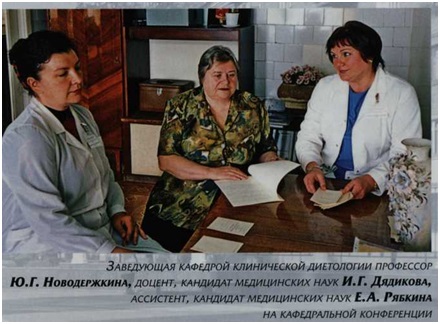 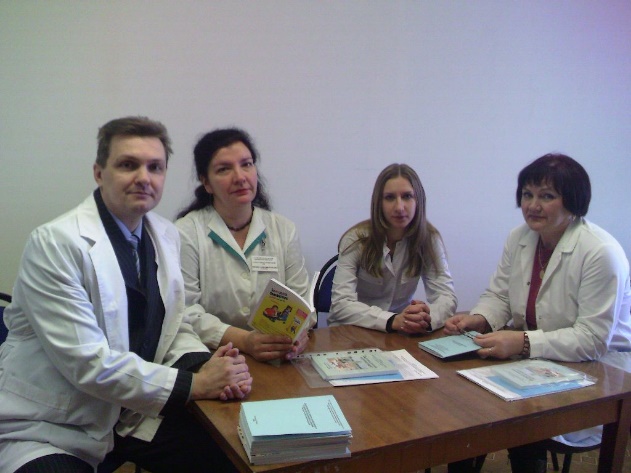 Профессорско-преподавательский состав кафедры
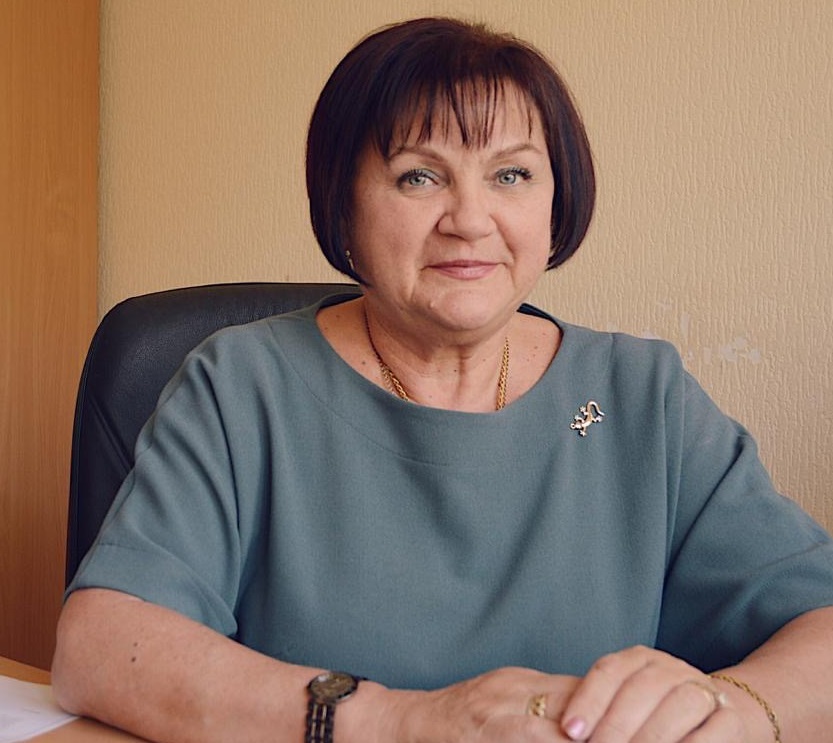 Ассистент - к.м.н. И.Н. Бычков
Ассистент - ассистент В.А. Дударева
Ассистент - ассистент Я.О. Бурлачко
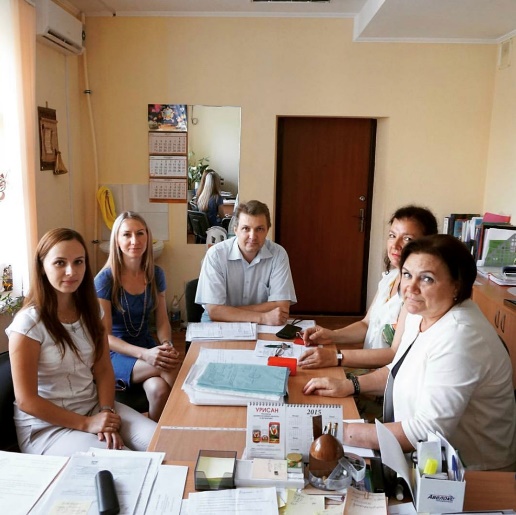 Заведующая кафедрой к.м.н., доцент Ирина Глебовна Дядикова
Кафедра здорового образа жизни и диетологии
Научные направления кафедры
Биологическая ценность и безвредность пищевых продуктов, полученных по новым технологиям.
Изучение состояния здоровья и питания отдельных групп населения.
Изучение влияния нутриционной поддержки на процессы лечения и организм больного.
Биологическая ценность и безвредность биологически активных добавок к пище.
Рациональное и лечебное питание на современном этапе.
Здоровое питание – здоровье нации.
Разгрузочно-диетическая терапия (лечебное голодание)
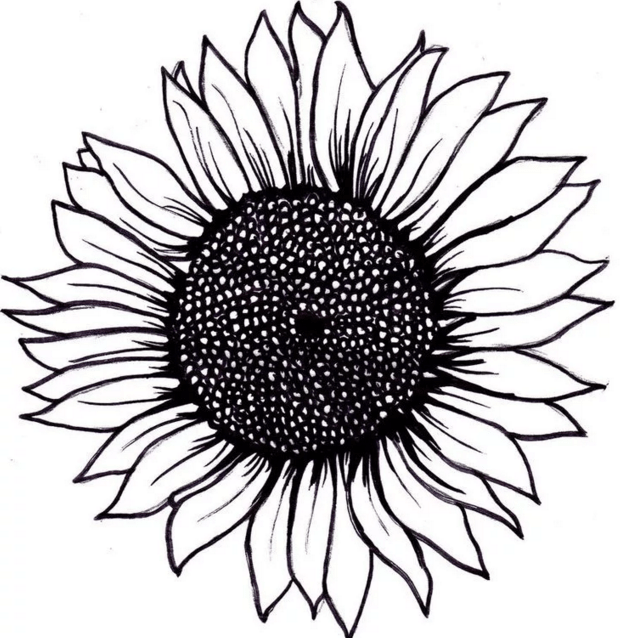 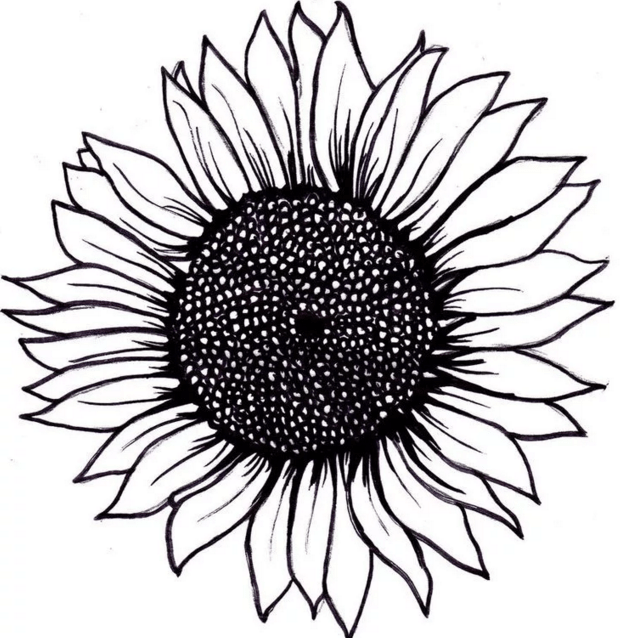 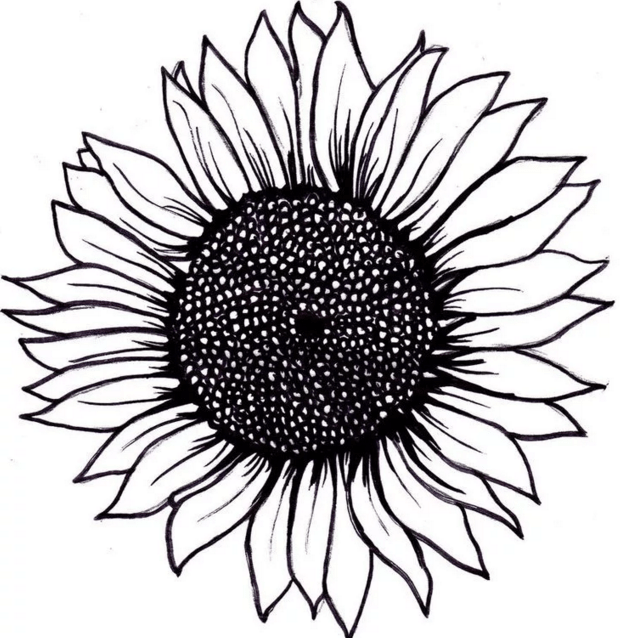 Учебно – методическая деятельность кафедры
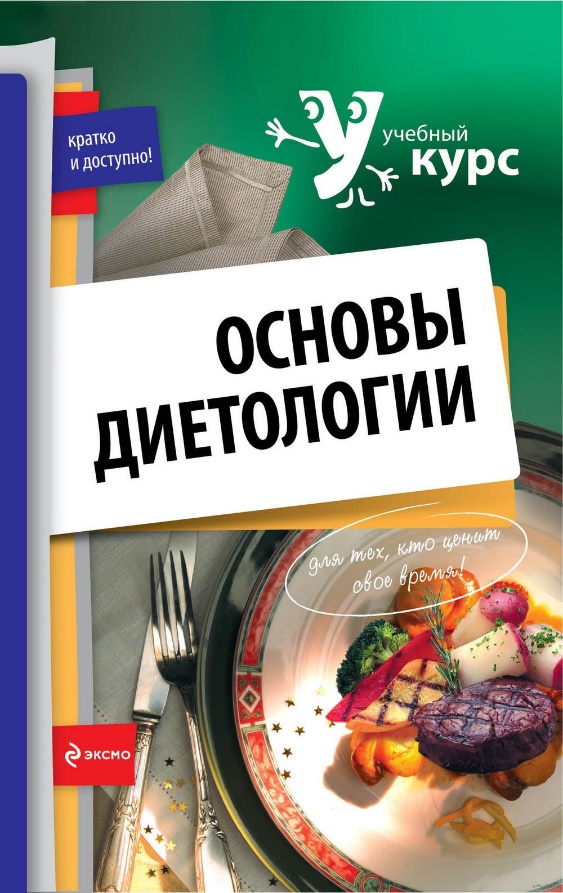 В 2004 году под редакцией профессора Ю.Г. Новодержкиной издан учебник «Диетология» для средних медицинских учебных заведений.
Учебно – методическая деятельность кафедры
За весь период работы разработаны и изданы более 20 блоков методических рекомендаций для врачей, которые используются в процессе занятий.
Методические рекомендации «Диетотерапия в гастроэнтерологии»,
«Лечебное питание при заболеваниях желудка и двенадцатиперстной кишки»,
«Заболевания гепатобилиарной системы»,
«Диетотерапия при сердечно - сосудистой патологии»,
«Нутриционная поддержка при заболеваниях почек»,
«Диетотерапия при сахарном диабете»,
 «Диетологические аспекты профилактики и лечения метаболического синдрома» и др. 
Некоторые рекомендации переизданы неоднократно.
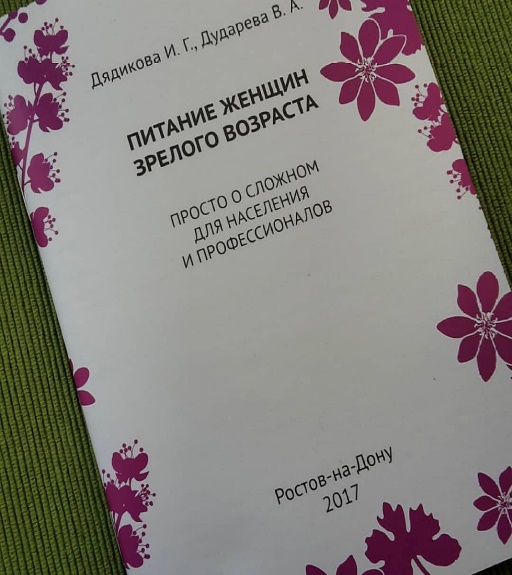 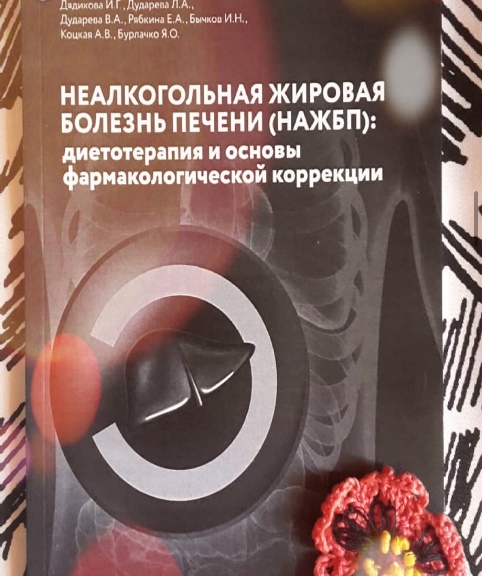 Молодежный научный кружок кафедры
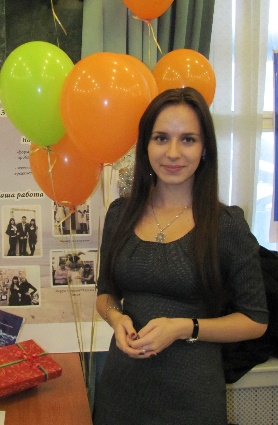 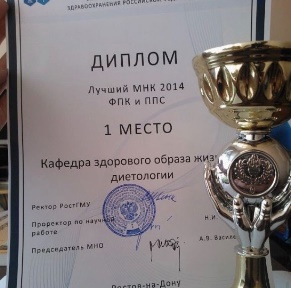 Студенческий кружок кафедры был  основан  Дударевой В.А. 
при поддержке
Дядиковой И.Г. В 2010 году
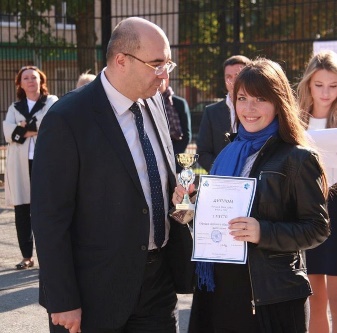 Награды Ярмарки Кружков
2014 г. 1 место
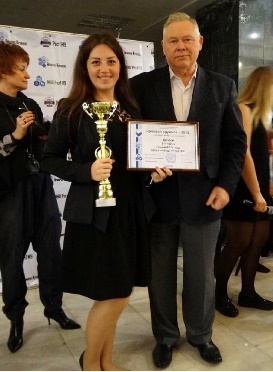 2015 г.
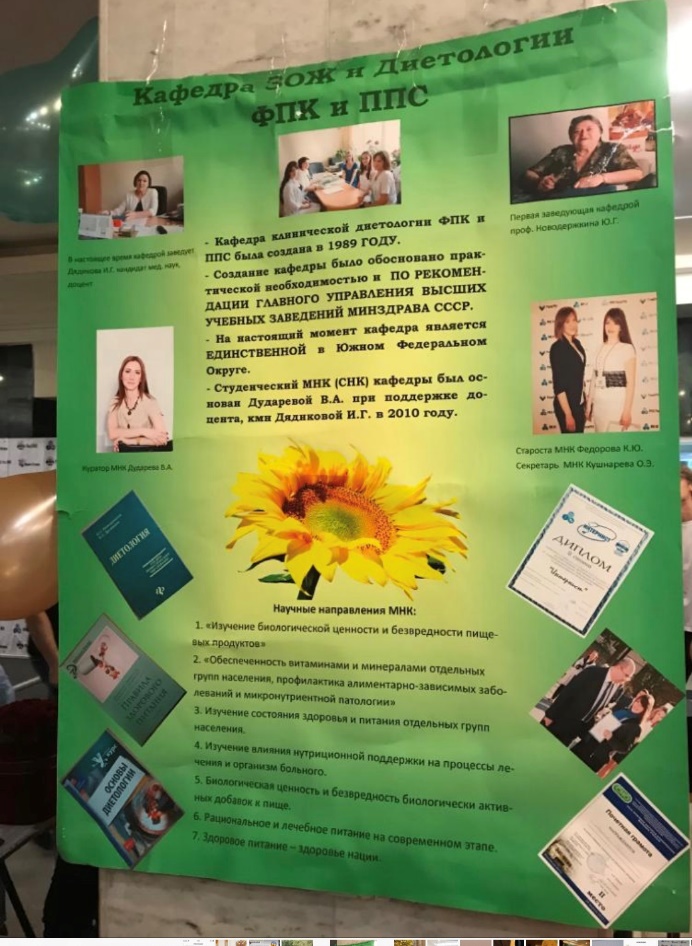 2016 г.
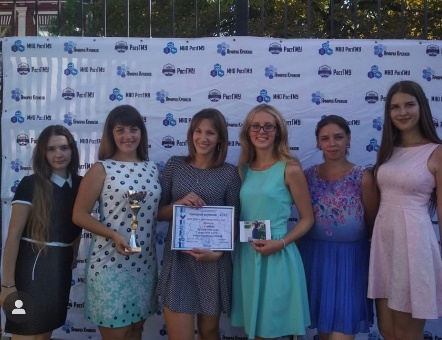 Проекты, реализуемые кружком:
Создание карты питания донского школьника
Школа Здорового образа жизни
Мамы - врачи
2017 г.
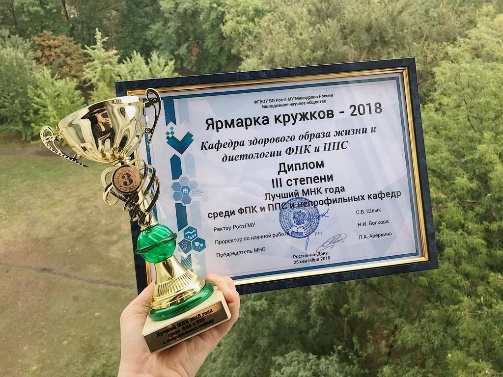 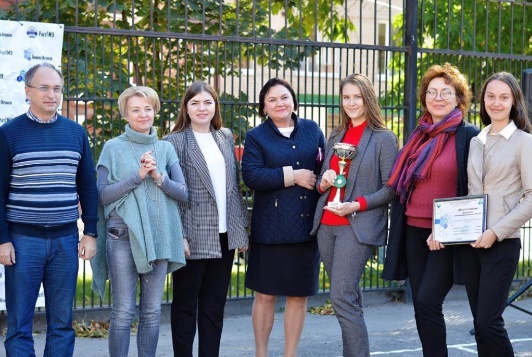 2018г.
2019 г.
Молодежный научный кружок кафедры
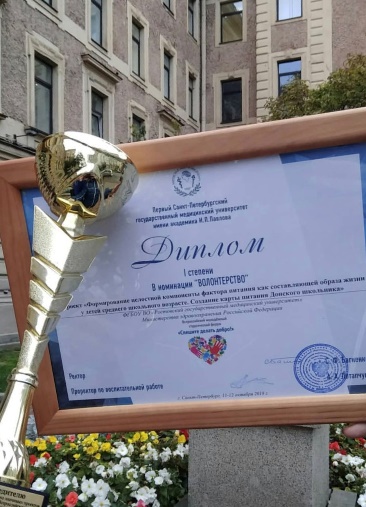 С 2016 года ежегодно кафедрой проводится студенческая конференция (с международным участием) « Аспекты ЗОЖ лиц молодого возраста»
1 место в номинации «Волонтерство» на Всероссийском молодежном общеобразовательном форуме «Спешите делать добро»
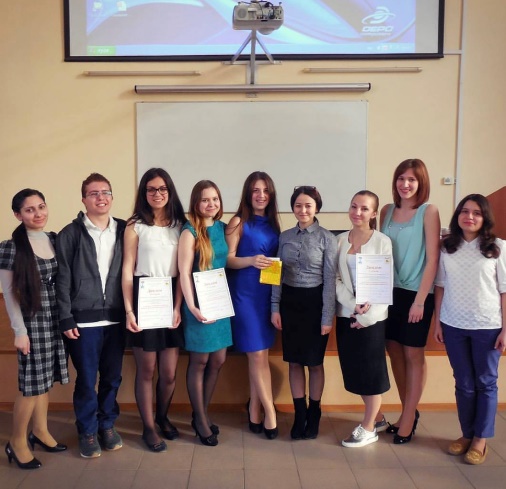 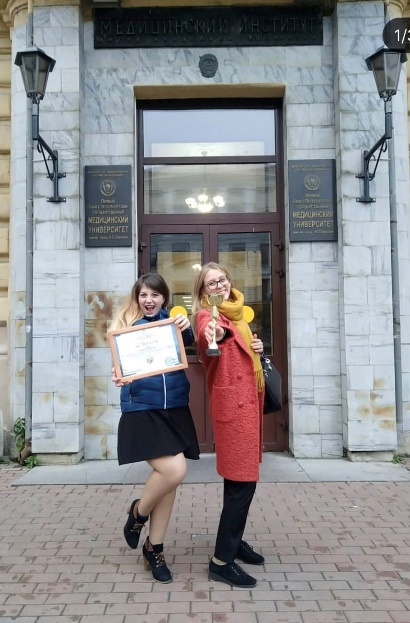 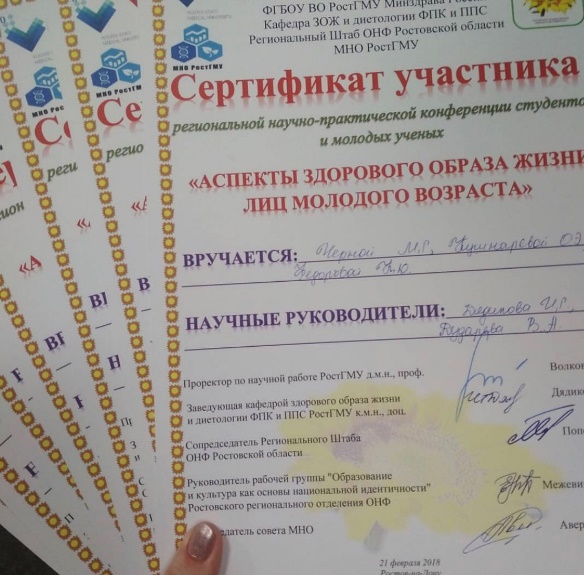 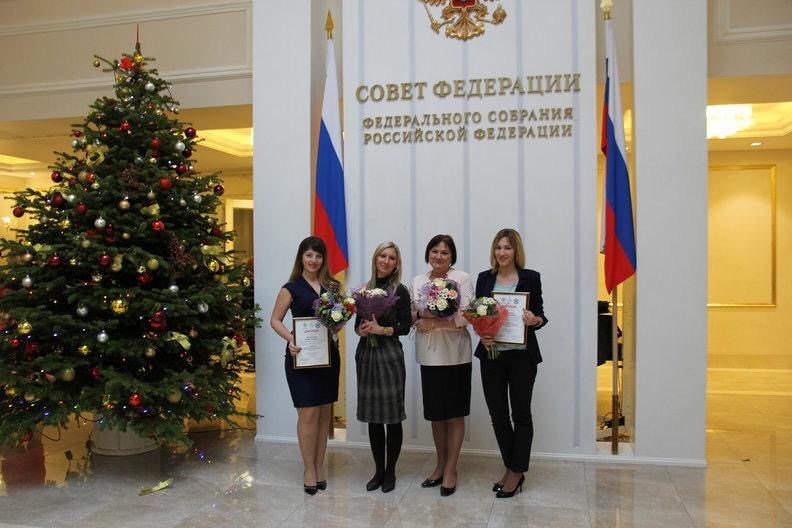 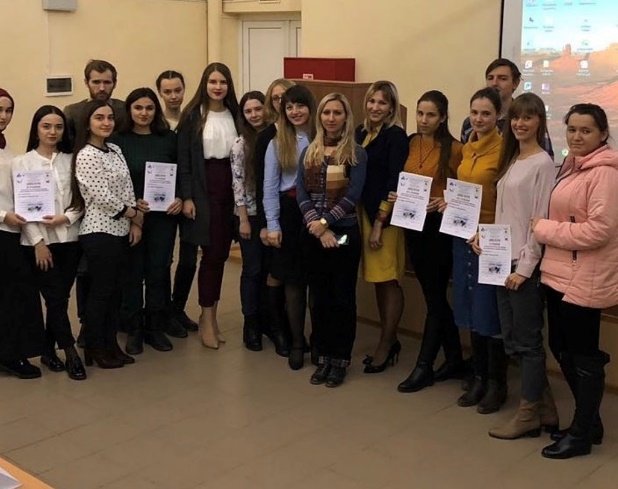 1 место во Всероссийском Открытом конкурсе по пропаганде здорового образа жизни «Будь здоров»
Молодежный научный кружок кафедры
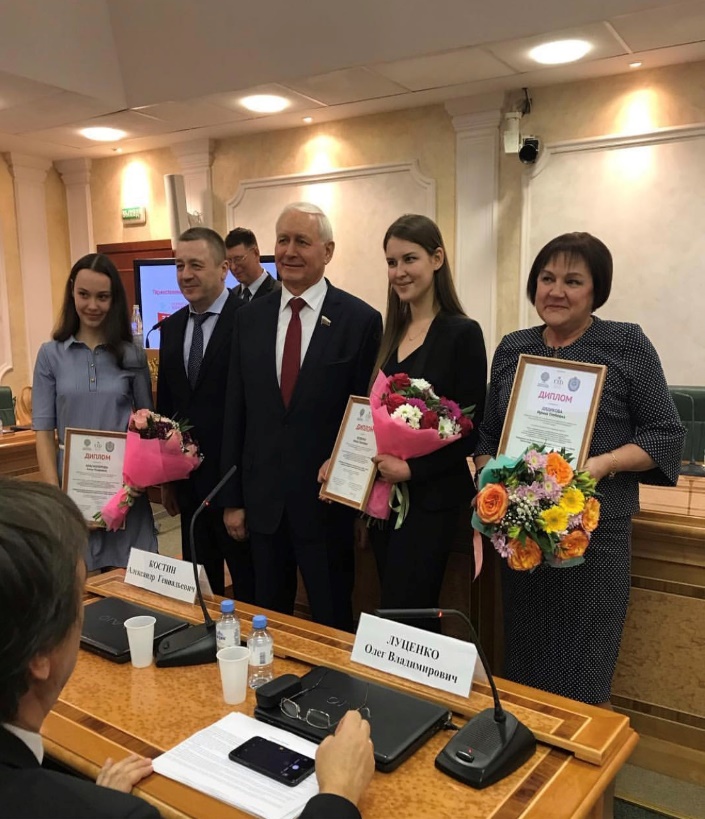 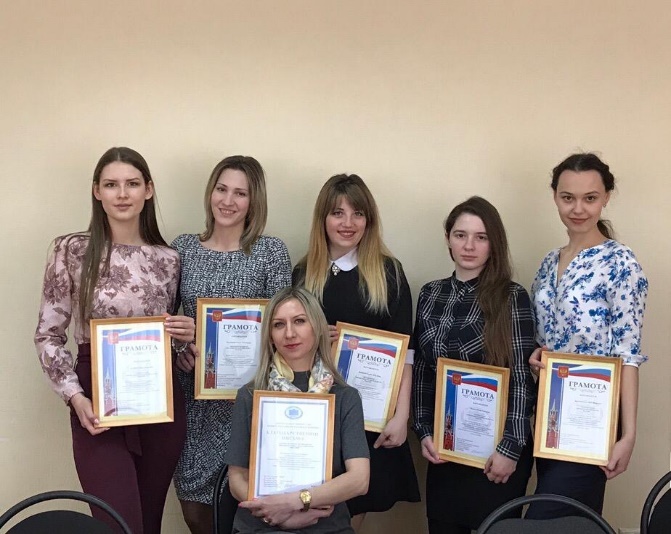 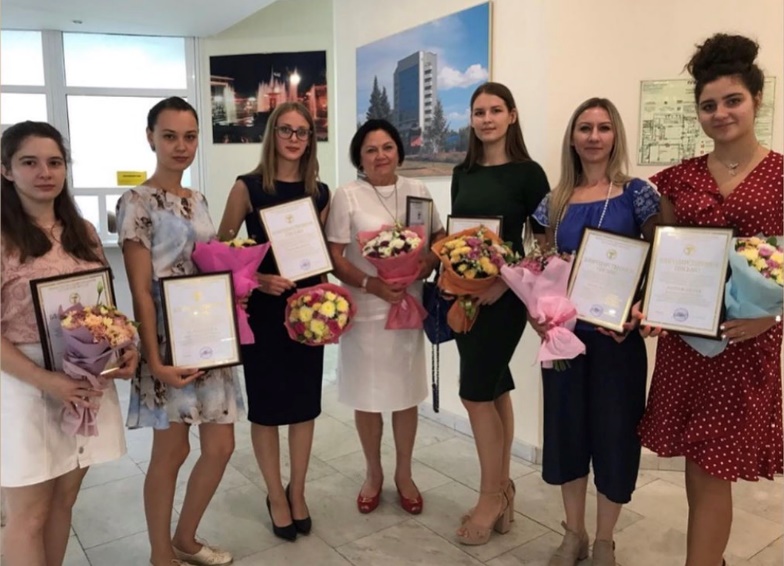 Благодарственные письма по итогам работы за 2018 – 2019 учебный год от Ю.В. Кобзева в рамках Федерального проекта «Здоровое будущее»
Благодарственные письма Министерства здравоохранения РО
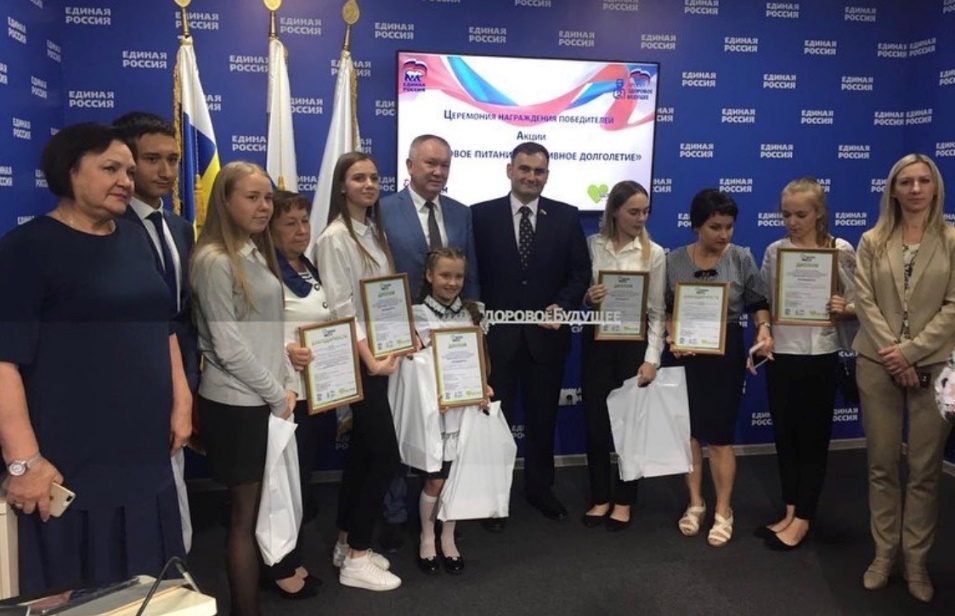 Победа во Всероссийском конкурсе научных работ в сфере пропаганды ЗОЖ 
«Будь здоров»
Благодарственные письма за участие в акции «Здоровое питание -  активное долголетие»
26 октября 2016г. при поддержке кафедры создана Ассоциация диетологов Дона
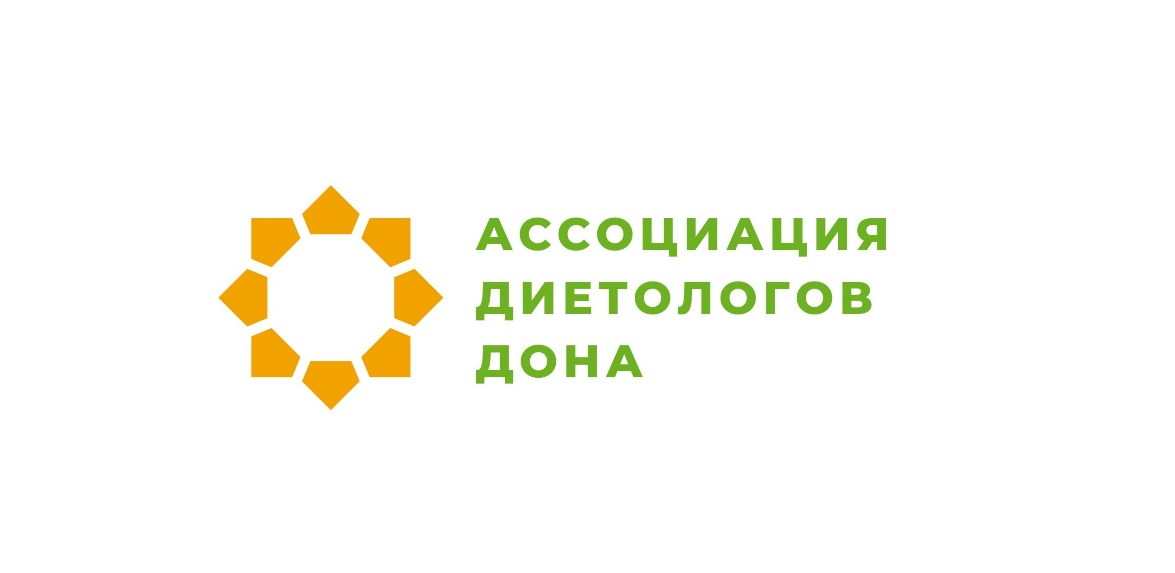 Проведено около 20 обществ

Сотрудничество с врачами смежных специальностей

Новейшая и актуальная информация
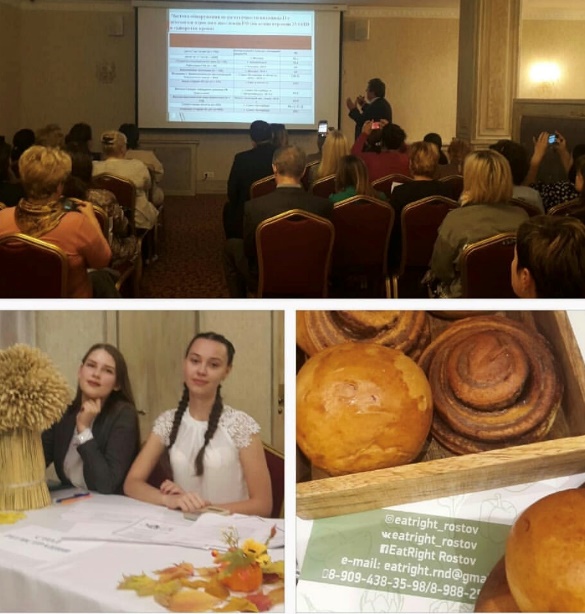 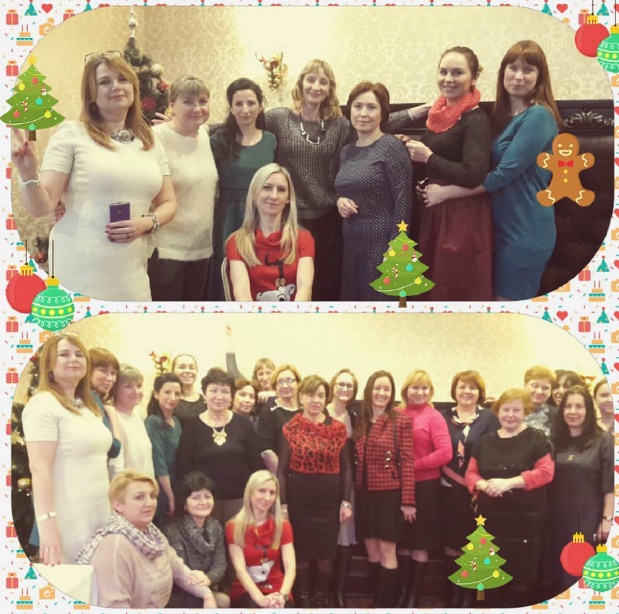